Государственное бюджетное общеобразовательное учреждение
 средняя общеобразовательная школа №1 п.г.т. Суходол
структурное подразделение-детский сад «Аленушка»
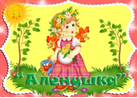 Формирование модели организации образовательного процесса по безопасности жизнедеятельности детей дошкольного возраста.
Слезина Алла Александровна
Старший воспитатель
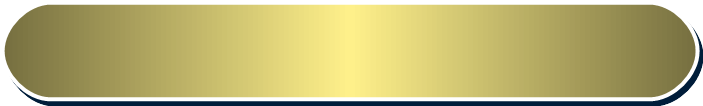 Модель организации образовательного  процесса по формированию у детей основ жизнедеятельности
МОДЕЛЬ
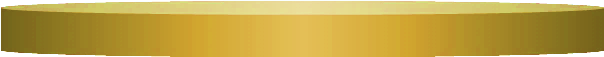 Систематизация работы по формированию основ жизнедеятельности 
у дошкольников
Цель:

      Задачи:
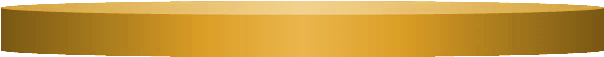 Объединить усилия всех участников образовательных отношений в
 направлении формирования основ жизнедеятельности у дошкольников
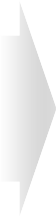 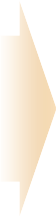 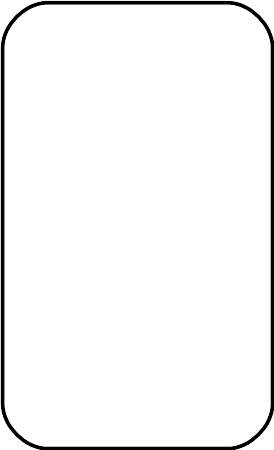 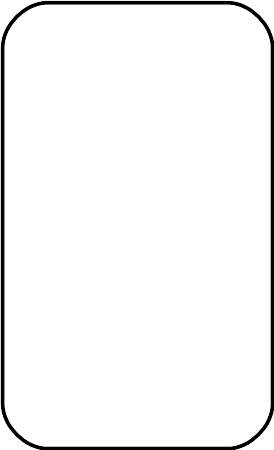 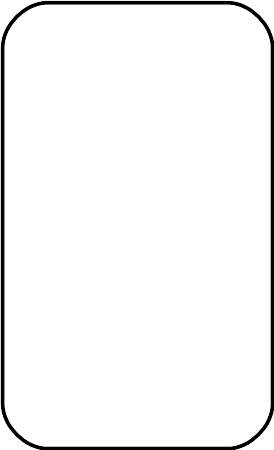 II этап
Организационный.
I этап
Подготовительный
III этап
Основной
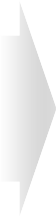 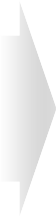 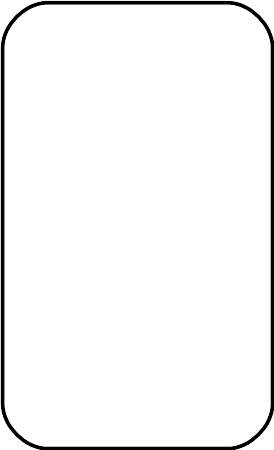 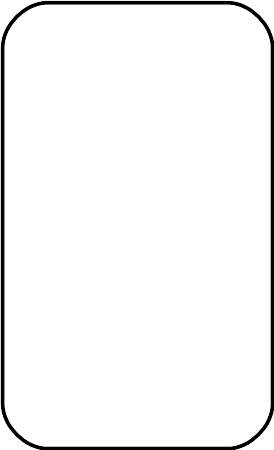 V этап
Заключительный
IV этап
Аналитический
Ожидаемые результаты
Дети:
 умение заботиться о своем физическом здоровье и соблюдать правила безопасности жизнедеятельности;
осознанное отношение к вопросам личной безопасности и безопасности окружающих;
проявление дисциплинированности, выдержки, самостоятельности в соблюдении правил поведения;
умение предвидеть возможную опасность, находить способы избегать ее;
умение выбрать адекватную модель поведения в различных жизненных ситуациях;
умение организовать деятельность в соответствии с правилами безопасного для себя и окружающих поведения в «типичных» ситуациях.
Родители:
осознанная причастность к воспитанию личности безопасного типа.
Педагоги:
сформированная ориентация на реализацию компетентностного подхода к развитию ценностей здорового и безопасного образа жизни. Предложенный проект – попытка показать на практике систему деятельности родителей и воспитателей ДОУ по обучению дошкольников основным правилам безопасности. Сформировать у детей необходимые представления, умения и навыки безопасного поведения в различных ситуациях.
.
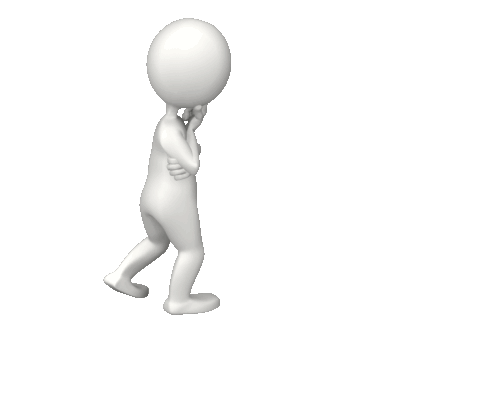 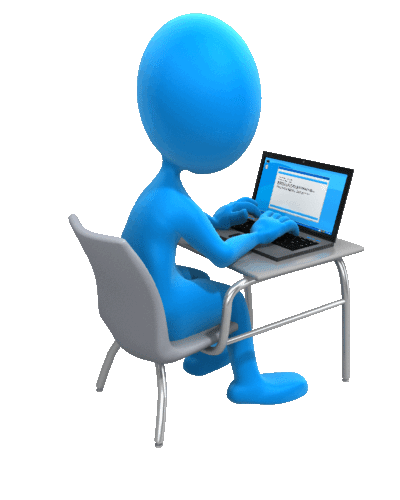 Первый этап: Подготовительный.
Цель: определить основные направления работы.
Задачи: разработать концептуальные подходы к вопросам, которые формируют навыки обеспечения жизнедеятельности ребенка в детском саду.
Второй этап: Организационный.
Цель: составить план взаимодействия семьи, детского сада и служб, обеспечивающих безопасность жизнедеятельности человека.
Задачи: оценить возможности субъектов профилактики; подготовить материально-техническую базу. Создать необходимые условия для профилактики основ безопасности жизнедеятельности детей.
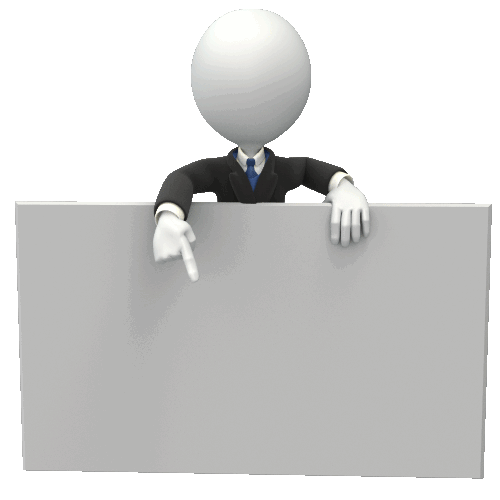 Третий этап. Основной.
Цель: провести мероприятия (согласно плану) по профилактике основ безопасности, подбор инновационных методов работы по организации профилактики основ безопасности жизнедеятельности детей.
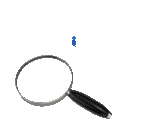 Четвертый этап. Аналитический.
Цель: систематизировать методический материал и сопоставить промежуточные результаты с задачами.
Задачи: количественная и качественная обработка промежуточных итогов работы.

Пятый этап. Заключительный.
Цель: обобщение полученного опыта; осмысление его в виде модели психолого-педагогического взаимодействия семьи, детского сада и социума, обеспечивающих безопасность жизнедеятельности человека.
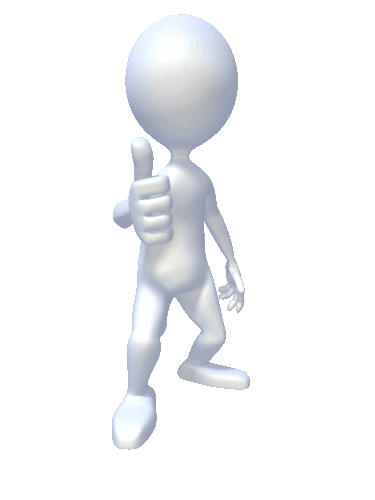 Задачи в работе с педагогами:
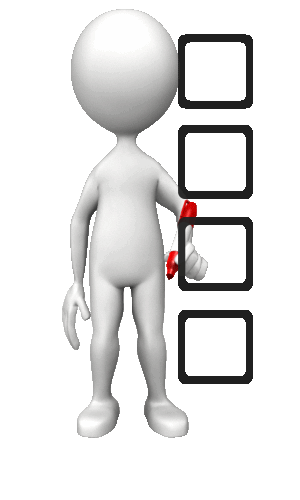 создать условия для формирования безопасности жизнедеятельности у детей старшего дошкольного возраста через вариативные формы обучения;
повысить профессиональную компетенцию педагогов в вопросах организации и воспитания детей;
систематизировать и обобщить работу методической службы детского сада по формированию основ безопасности жизнедеятельности у старших дошкольников через вариативные формы обучения;
создать систему мониторинга по формированию основ безопасности жизнедеятельности у старших дошкольников для всех участников педагогического процесса (воспитатели, родители, воспитанники).
Задачи в работе с детьми
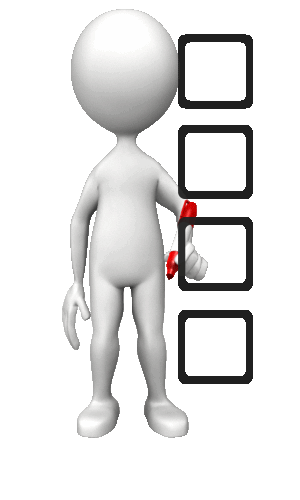 формировать знания детей о здоровом образе жизни, способствовать осознанию понятия «здоровый образ жизни»;
формировать у детей сознательное и ответственное отношение к личной безопасности и безопасности окружающих;
расширять и систематизировать знания детей о правильном поведении при контактах с незнакомыми людьми;
закрепить у детей знания о правилах поведения на улице. Дороге, транспорте;
развить основы экологической культуры ребенка и становление у него ценного и бережного отношения к природе;
способствовать эмоциональному и благополучному развитию ребёнка-дошкольника;
Задачи в рабате с родителями
знакомить родителей с работой детского сада по формированию у детей старшего дошкольного возраста по основам безопасности жизнедеятельности;
повышать уровень знаний родителей по формированию у детей старшего дошкольного возраста по основам безопасности жизнедеятельности;
воспитывать у родителей ответственность за сохранение здоровья, за безопасность детей, их эмоциональное благополучие;
создать особую форму общения между родителями и воспитателями: «Доверительно деловой контакт»
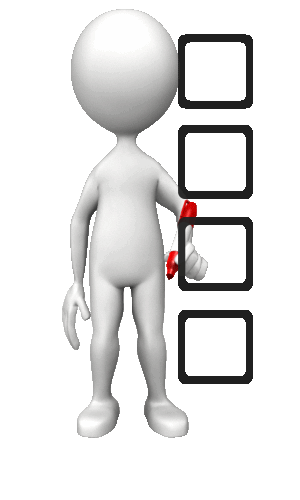 СПАСИБО 
ЗА 
ВНИМАНИЕ!